Introduction to Intel x86-64 Assembly, Architecture, Applications, & Alliteration
Xeno Kovah – 2014
xkovah at gmail
All materials is licensed under a Creative Commons “Share Alike” license.
http://creativecommons.org/licenses/by-sa/3.0/
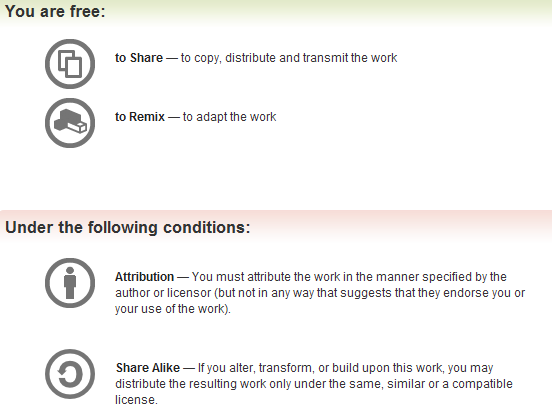 Attribution condition: You must indicate that derivative work
"Is derived from Xeno Kovah's 'Intro x86-64’ class, available at http://OpenSecurityTraining.info/IntroX86-64.html”
[Speaker Notes: Attribution condition: You must indicate that derivative work
"Is derived from Xeno Kovah's ‘Intro x86-64’ class, available at http://OpenSecurityTraining.info/IntroX86-64.html"]
ArrayLocalVariable2.c
Zero-initializing the array
main:
0000000140001000  push        rdi  
0000000140001002  sub         rsp,20h  
0000000140001006  xor         eax,eax  
0000000140001008  mov         word ptr [rsp+8],ax  
000000014000100D  lea         rax,[rsp+0Ah]  
0000000140001012  mov         rdi,rax  
0000000140001015  xor         eax,eax  
0000000140001017  mov         ecx,0Ah  
000000014000101C  rep stos    byte ptr [rdi]  
000000014000101E  mov         dword ptr [rsp],100Dh  
0000000140001025  mov         eax,2  
000000014000102A  imul        rax,rax,1  
000000014000102E  movzx       ecx,word ptr [rsp]  
0000000140001032  mov         word ptr [rsp+rax+8],cx  
0000000140001037  mov         eax,2  
000000014000103C  imul        rax,rax,1  
0000000140001040  movzx       eax,word ptr [rsp+rax+8]  
0000000140001045  add         rsp,20h  
0000000140001049  pop         rdi  
000000014000104A  ret
//ArrayLocalVariable2.c:
short main(){
	int a;
	short b[6] = {0};
	a = 0x100d;
	b[1] = (short)a;
	return b[1];
}
22
REP STOS - Repeat Store String
STOS is one of number of instructions that can have the “rep” prefix added to it, which repeat a single instruction multiple times.
All rep operations use *cx register as a “counter” to determine how many times to loop through the instruction. Each time it executes, it decrements *cx. Once *cx == 0, it continues to the next instruction.
Either stores 1, 2, 4, or 8 bytes at a time
Either fill 1 byte at [di] with al or fill 2/4/8 bytes at [*di] with *ax.
Moves the *di register forward 1/2/4/8 bytes at a time, so that the repeated store operation is storing into consecutive locations.
So there are 3 pieces which must happen before the actual rep stos occurs: set *di to the start destination, *ax/al to the value to store, and *cx to the number of times to store
Book p. 284
[Speaker Notes: As with other instructions prefixes like “LOCK”, “REP” can only be used with certain instructions - as defined in the manual.]
ArrayLocalVariable2.c takeaways
If you’re manually coding asm, REP STOS is functionally a memset()
Sometimes when you use memset() from C, the compiler may turn it into a REP STOS
main:
 push        rdi  
 sub         rsp,20h  
 xor         eax,eax  
 mov         word ptr [rsp+8],ax  
 lea         rax,[rsp+0Ah]  
 mov         rdi,rax  
 xor         eax,eax  
 mov         ecx,0Ah  
 rep stos    byte ptr [rdi]  
 mov         dword ptr [rsp],100Dh  
 mov         eax,2  
 imul        rax,rax,1  
 movzx       ecx,word ptr [rsp]  
 mov         word ptr [rsp+rax+8],cx  
 mov         eax,2  
 imul        rax,rax,1  
 movzx       eax,word ptr [rsp+rax+8]  
 add         rsp,20h  
 pop         rdi  
 ret
//ArrayLocalVariable2.c:
short main(){
	int a;
	short b[6] = {0};
	a = 0x100d;
	b[1] = (short)a;
	return b[1];
}
ThereWillBe0xb100d.c
int main(){
	char buf[40];
	buf[39] = 42;
	return 0xb100d;
}
ThereWillBe0xb100d.c
main:
0000000140001010  push        rdi  
0000000140001012  sub         rsp,60h  
0000000140001016  mov         rdi,rsp  
0000000140001019  mov         ecx,18h  
000000014000101E  mov         eax,0CCCCCCCCh  
0000000140001023  rep stos    dword ptr [rdi]  
0000000140001025  mov         eax,1  
000000014000102A  imul        rax,rax,27h  
000000014000102E  mov         byte ptr buf[rax],2Ah  
0000000140001033  mov         eax,0xb100d  
0000000140001038  mov         edi,eax  
000000014000103A  mov         rcx,rsp  
000000014000103D  lea         rdx,[__xi_z+1A0h (0140006910h)]  
0000000140001044  call        _RTC_CheckStackVars (01400010B0h)  
0000000140001049  mov         eax,edi  
000000014000104B  add         rsp,60h  
000000014000104F  pop         rdi  
0000000140001050  ret
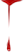 rep stos setup
0000000140001016  mov         rdi,rsp  
Set rdi - the destination

0000000140001019  mov         ecx,18h 
Set ecx - the count

000000014000101E  mov         eax,0CCCCCCCCh  
Set eax - the value

0000000140001023  rep stos    dword ptr [rdi]
Start the repeated store

So what’s this going to do? Store 0x18 copies of the dword 0xCCCCCCCC starting at rsp
And that just happens to be 0x60 bytes of 0xCC, the entire reserved stack space!
Q: Where does the rep stos come from in this example?
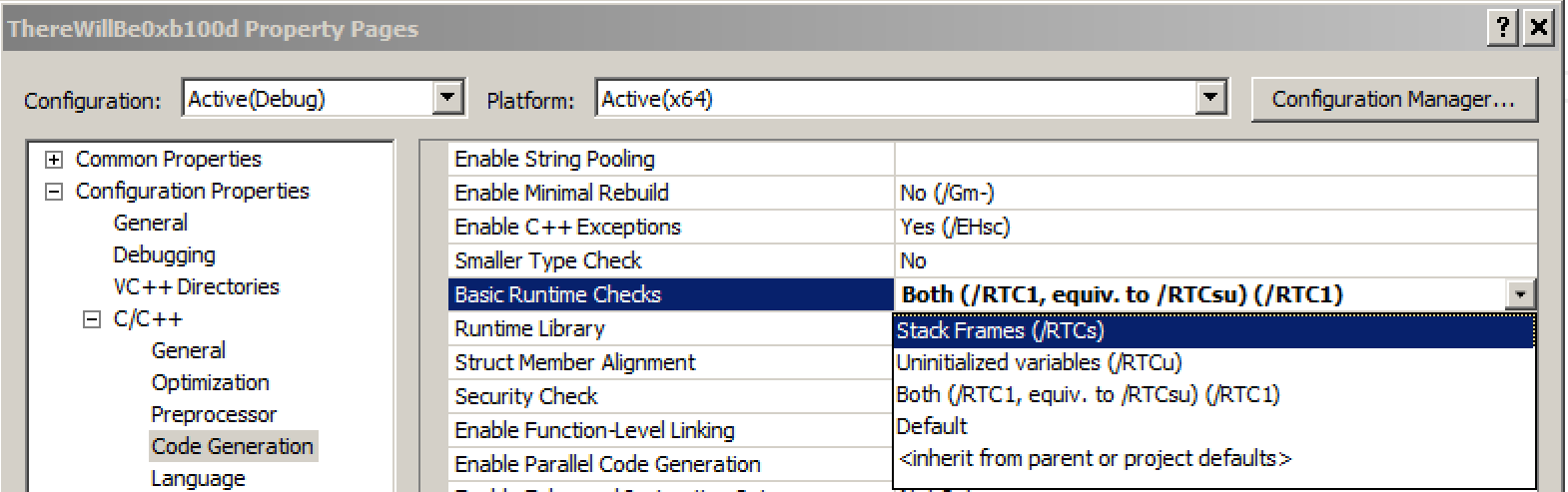 A: Compiler-auto-generated code. From the stack frames runtime check option. This is enabled by default in the debug build. Disabling this option removes the compiler-generated code.
More straightforward without the runtime check
main:
0000000140001010  sub         rsp,38h  
0000000140001014  mov         eax,1  
0000000140001019  imul        rax,rax,27h  
000000014000101D  mov         byte ptr [rsp+rax],2Ah  
0000000140001021  mov         eax,0B100Dh  
0000000140001026  add         rsp,38h  
000000014000102A  ret
[Speaker Notes: But still not entirely clear :)]
Instructions we now know (29)
NOP
PUSH/POP
CALL/RET
MOV
ADD/SUB
IMUL
MOVZX/MOVSX
LEA
JMP/Jcc (family)
CMP/TEST
AND/OR/XOR/NOT
INC/DEC
SHR/SHL/SAR/SAL
DIV/IDIV
REP STOS